Pemrograman internet
ABU SALAM, M.KOM
REVIEW
MENGAPA HARUS DENGAN WEB ?
Lingkungan Teknologi Netral. 
Client Server
Arsitektur Client Server
Aplikasi web adalah jenis aplikasi yang menggunakan arsitektur client-server. Pada jenis arsitektur ini, sebuah program client terhubung pada sebuah server untuk informasi yang dibutuhkan untuk melengkapi tugas-tugas yang telah diset oleh user.
Arsitektur Client-Server dari perspektif Web
Web client
Tugas browser adalah menyediakan user sebuah interface dimana akan meminta server dan menampilkan respon dari server. 
Ketika user meminta server (sebagai contoh, mendapatkan dokumen, atau mungkin mengirim (submit) sebuah form), browserlah yang memformat permintaan tersebut ke dalam sesuatu yang server dapat mengerti. Begitu server telah selesai memproses permintaan dan kemudian mengirim respon, browser mengambil data yang diperlukan dari respon yang diberikan server dan kemudian merendernya untuk ditampilkan ke user.
Web Server
Web Server merupakan sebuah perangkat lunak dalam server yang berfungsi menerima permintaan (request) berupa halaman web melalui HTTP atau HTTPS dari klien yang dikenal dengan browser web dan mengirimkan kembali (response) hasilnya dalam bentuk halaman-halaman web yang umumnya berbentuk dokumen HTML. 
Apache Web Server (http://www.apache.org)
Internet Information Service, IIS (http://www.microsoft.com/iis)
Xitami Web Server (http://www.xitami.com)
Sun Java System Web Server
(http://www.sun.com/software/products/web_srvr/home_web_srvr.xml)
HTML
sebuah singkatan dari Hypertext Markup Language. HTML dapat diartikan sebagai sebuah kumpulan perintah-perintah untuk web browser tentang bagaimana menampilkan isi halaman web ke user. Itu merupakan standar terbuka yang telah di update oleh W3C atau World Wide Web Consortium.
CSS
CSS atau Cascading Style Sheets merupakan suatu bahasa stylesheet yang digunakan untuk mengatur tampilan suatu dokumen yang ditulis dalam bahasa markup.

Digunakan untuk:
Mempercantik halaman web
Membuat layout halaman web
Template
Javascript
Javascript merupakan bahasa pemrograman kecil yang berjalan di sisi client (browser)
Kegunaan: menambah fungsionalitas halaman web
Pengembangan : AJAX (Asyncronous Javascript and XML)
PHP
Merupakan singkatan recursive dari PHP : Hypertext Prepocessor
Pertama kali dibuat oleh Rasmus Lerdorfpada tahun 1994.
Situs yang dibangun dengan PHP
Yahoo, Friendster, Wikipedia, Wordpress, Joomla dll…
MySQL
adalah sebuah perangkat lunak sistem manajemen basis data SQL (bahasa Inggris: database management system) atau DBMS yang multithread, multi-user, dengan sekitar 6 juta instalasi di seluruh dunia
http://www.mysql.com
Pertanyaan?
Yang di perlukan untuk develop Aplikasi Berbasis Web:
Editor (Notepad, Dreamweaver, dll)
Browser (IE, Firefox, dll)
Web Server (Apache, IIS, Xitami dll)
Database Server (Mysql, Oracle, dll)
Internet
Apa itu internet ?
Dua atau lebih komputer yang berhubungan menggunakan jaringan komputer di dunia (world-wide) yang saling berkomunikasi, berinteraksi, dan bertukar informasi.
Menggunakan standarisasi protokol TCP/IP
Transmission Control Protocol (TCP) and the Internet Protocol(IP) 
Kumpulan dari aturan‐aturan (protokol) komunikasi yang digunakan pada jaringan komputer.
Pemanfaatan Internet
File sharing
Web
Email
Chating
VoIP
Teleconference
Remoting (akses jarak jauh)
Dll.
World Wide Web (www)
Layanan internet yang didapatkan oleh pemakai komputer yang terhubung ke internet.
Suatu standarisasi agar dapat berkomunikasi antara satu dengan yang lain.
Sistem terdistribusi (Client& Server) dalam skala besar.
Menggunakan protokol HTTP.
Hypertext Transfer Protocol
Protokol yang dipergunakan untuk mentransfer dokumen dalam Word Wide Web (http://)
HTTP request dikirimkan dari browser pengguna ke server HTTP dan kemudian hasilnya adalah sebuah halaman web yang ditampilkan pada browser.
Hypertext Transfer Protocol Secure
HTTPS, adalah kombinasi dari HTTP dengan protokol SSL/TLS untuk menjalin koneksi yang terenkripsi (aman) dan mengindentifikasi keaslian server.
Koneksi HTTPS biasanya digunakan untuk transaksi pembayaran pada website, atau transaksi sensitif suatu sistem informasi di perusahaan.

SSL/TLS
Adalah protokol kriptografi, yang menyediakan keamanan untuk komunikasi melalui jaringan komputer seperti internet.
File Transfer Protocol (FTP)
FTP adalah standar protokol jaringan yang digunakan untuk pertukaran dan manipulasi file melalui protokol TCP/IP, seperti Internet.
Biasanya digunakan untuk mengirim file dari client ke server, atau men‐download file dari server ke client.
Uniform Resource Locator (URL)
Alamat dari sebuah resource yang dapat diakses di Internet.
URL secara umum terdiri dari :
JenisProtokol
AlamatIP / namadomain
Namafile
Contoh:
	http://www.sandhikagalih.net/index.php
	>> protokol/alamat domain/file
Domain Name System (DNS)
Versi teks dari IP Address.
Setiap nama domain memiliki IP Address yang unik yang terasosiasi dengannya.
Untuk mempermudah pengguna untuk mengakses suatu resource di Internet.
Contoh :
	http://www.google.co.id 
	= http://64.233.181.105
Top Level Domain
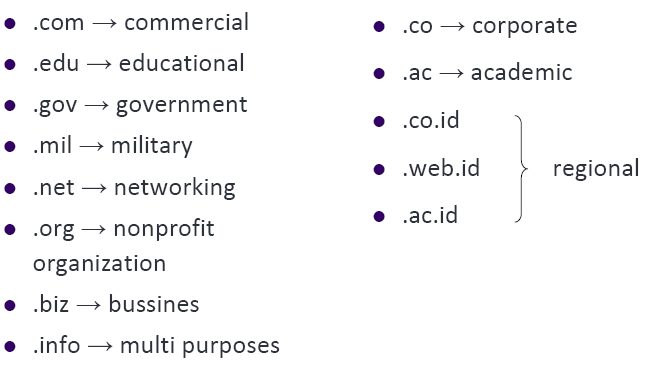 Second Level Domain (Sub Domain)
siadin.dinus.ac.id
siadin adalah sub domain dari dinus.ac.id
mail.yahoo.com
?
Web Programming
Client Side Scripting
HTML
Javascript
CSS
Server Side Scripting
PHP
ASP
JSP
Web Application
Web Statis
Dibentuk menggunakan client side scripting (HTML, CSS, Javascript). Update dilakukan secara manual dan melakukan perubahan terhadap script halaman tersebut.

Web Dinamis
Dibentuk menggunakan aplikasi tambahan (serverside scripting & database) sehinggadata dapat diupdate tanpa harus mengubah script, hanya mengubah data di database.
BAHAN, SUMBER INFORMASI dan referensi
http://www.evolutionoftheweb.com/
HTML
HTML?
Sebuah bahasa markup yang digunakan untuk membuat sebuah halaman web dan menampilkan berbagai informasi di dalam sebuah browser.
HTML berupa kode‐kode tag yang menginstruksikan browser untuk menghasilkan tampilan sesuai dengan yang diinginkan.
HTML saat ini merupakan standar Internet yang didefinisikan dan dikendalikan penggunaannya oleh World Wide Web Consortium (W3C).
XHTML
XHTML singkatan dari Extensible HyperText Markup Language, adalah versi HTML yang lebih disiplin, ketat dan stabil. 
XHTML adalah kombinasi antara HTML dan XML (Extensible Markup Language). 
XML diciptakan untuk menjelaskan data, sedangkan HTML diciptakan untuk menampilkan data.
HTML (bahasa asli World Wide Web) secara pesat digantikan oleh XHTML. 
Keduanya sebenarnya hampir sama dikarenakan XHTML adalah warisan atau berasal dari HTML yang dirancang untuk menyesuaikan standar XML. 
Hanya ada beberapa perbedaan kecil antara kedua bahasa markup ini, bisa dikatakan bahwa XHTML adalah generasi baru HTML.
Salah satu keunggulan yang dimiliki XHTML adalah dapat digunakan pada perangkat non “komputer” seperti ponsel dan semacamnya.
Semua elemen dan attribute pada dokumen XHTML harus diketik dalam huruf kecil (ini tidak perlu pada HTML).
Semua tag pembuka harus ditutup dengan tag penutup, di HTML banyak tag- tag pembuka dibiarkan terbuka tanpa menutupnya namun tidak terjadi error bila dibuka pada browser, salah satu contohnya adalah line break dan image tag.
Dalam dunia XHTML, segala tag harus bersarang secara teratur (properly nested), artinya bahwa jika anda membuka tag “a” setelah itu membuka tag baru di dalamnya, maka tag yang paling baru harus ditutup duluan dan tag yang terbuka pertama harus ditutup paling akhir. 
Walaupun nesting ini juga terdapat dalam dunia HTML namun tidak seketat peraturan di XHTML.
Tiap value pada attribute harus terbungkus dengan tanda kutip ganda atau tunggal dan atributnya sendiri tidak boleh disingkat.
Image tag harus terdapat alt attribute yang menyediakan deskripsi image, untuk memungkinkan mereka memiliki beberapa persyaratan untuk aksesibilitas bersama dengan standar web yang berbeda.
Persyaratan lain dari XHTML adalah adanya pernyataan dari DOCTYPE yang menentukan aturan mana yang diikuti oleh dokumen anda (aturan yang diwarisi dari XML). 
Anda akan menemukan pernyataan ini pada barisan pertama dari atas ketika anda mengaktifkan halaman source kode XHTML yaitu tipe dokumen deklarasi (juga disebut dengan DTD atau DOCTYPE). 
Ada 3 DTD untuk XHTML: Strict (hanya akan validasi jika tanpa tag usang), Transisi (masih akan memvalidasi dengan tag usang), dan Frameset (untuk halaman yang "set up frame"). 
Semua dokumen XHTML harus sesuai dengan aturan sintaks XML.
Struktur HTML
Document Information
	<html></html>
Document Header
	<head></head>
Document Body
	<body></body>
Struktur Standar Dokumen HTML
<html>
<head>
............
</head>
<body>
....... Tuliskan tag html lain di sini ........
</body>
</html>
Tag
Adalah teks khusus (markup) berupa dua karakter "<" dan ">",  sebagai contoh <body> adalah tag dengan nama body.
<body> ini adalah tag pembuka isi dokumen HTML, dan </body>ini adalah tag penutup isi dokumen HTML.
Element
Element terdiri atas tiga bagian, yaitu tag pembuka, isi, dan tag penutup. 
Sebagai contoh untuk menampilkan judul dokumen HTML pada web browser digunakan element title, dimana:
<title> ini adalah tag pembuka judul dokumen HTMLDisini Judul Dokumen HTML ini adalah isi judul dokumen HTML </title> ini adalah tag penutup judul dokumen HTML
Tag-tag yang ditulis secara berpasangan pada suatu element HTML,  tidak boleh saling tumpang tindih dengan pasangan tag-tag lainnya.
Contoh penulisan tag-tag yang benar:


Contoh yang salah :
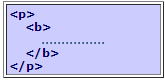 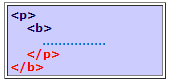 Attribute
Attribute mendefinisikan property dari suatu element HTML, yang terdiri atas nama dan nilai. Penulisannya adalah sebagai berikut:





Secara umum nilai attribute harus berada dalam tanda petik satu atau dua. Sebagai contoh, untuk membuat warna teks menjadi kuning dan latarbelakang halaman web menjadi hitam, penulisannya adalah <body bgcolor="black" text="yellow">
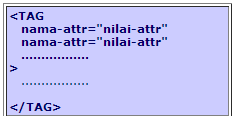 Document Header
Page Title
Judul dari halaman web
contoh: <title></title>
 Scripting
Tempat client‐side script yang disertakan (javascript,
vbscript, jscript)
contoh: <script></script>
Style Dipergunakan untuk mengatur bagaimana sebuah halaman web dengan berbagai komponennya hendak ditampilkan ke dalam browser contoh : <style></style>
Meta Meta tags, descriptions & keywords untuk mempermudah search engine dalam melakukan indexing.contoh : <meta></meta>
HTML <meta> Tag
<head> 	<meta name="description" content="Free Web tutorials">	<meta name="keywords" content="HTML,CSS,XML,JavaScript">	<meta name="author" content="Ståle Refsnes">	<meta charset="UTF-8"></head>
BAHAN, SUMBER INFORMASI dan referensi
http://www.w3schools.com/tags/tag_meta.asp
Quote <wikipedia>
Metadata adalah informasi terstruktur yang mendeskripsikan, menjelaskan, menemukan, atau setidaknya membuat menjadikan suatu informasi mudah untuk ditemukan kembali, digunakan, atau dikelola. 
Metadata sering disebut sebagai data tentang data atau informasi tentang informasi.
Document Body
Bagian dari dokumen web yang akan ditampilkan ke usercontoh : <body></body>

Bagian ini memuat :
Teks & gambar
Link
Server Side Script(PHP, ASP, JSP)
Multimedia and Special Programmed Events (Shockwave, SWFs, Java Applets, online video)
Tag, Atribut, ElemenT
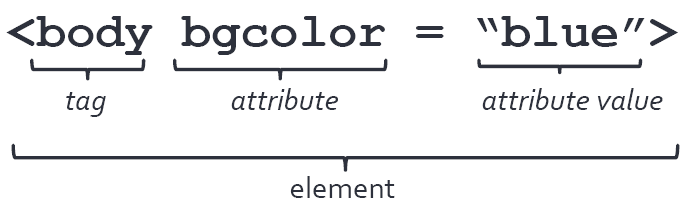 Penulisan Tag
Tag pembuka
< >
Tag penutup
</ >
	Contoh : <p>Ini paragraf</p>

Single Tag
< />
Contoh : <br />, <hr />, <input />, <img />
Tag Heading
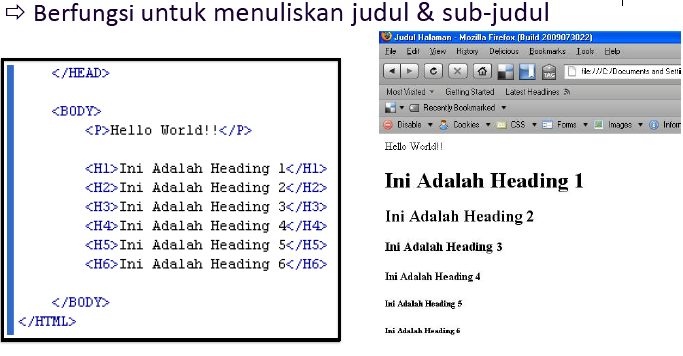 Tag Paragraf, HR, dan BR
Untuk membuat paragraf baru, membuat text berada dalam sebuah paragraf. Tag paragraf bisa memiliki tag penutup, bisa juga tidak.
	<p>isi paragraf</p>
contoh :
<p>Ini adalah tulisan yang berada dalam paragraf. Dengan tag ini maka tampilan dalam web akan menjadi lebih rapi</p>

<br /> : break-line(untuk berpindah ke baris selanjutnya)
<hr /> : Horizontal-line (untuk menambahkan garis horizontal)
Font Tag
Untuk mengatur penggunaan tulisan dalam halaman web (jenis tulisan, ukuran, warna, dll)
contoh :
<font color=blue size=7 face=“arial”>Test</font>
Tag lain untuk manipulasi Font:
<b> tulisan tebal </b>
<i> tulisan miring </i>
<u> tulisan bergaris bawah </u>
<sub> subscript </sub>
<sup> superscript </sup>
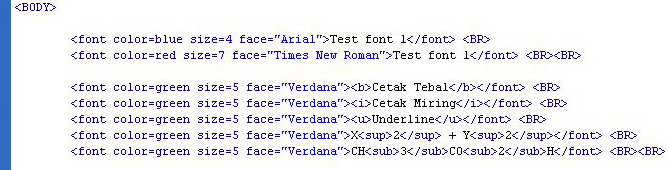 Image Tag
Untuk memuat gambar kedalam halaman web.
contoh :
	<imgsrc=“logo-udinus.jpg”/>
Tag image memilikibeberapaattribute antaralain :
Src → lokasi gambar yang akan ditampilkan
Width → ukuran lebar gambar
Height →ukuran tinggi gambar
Alt →deskripsi tentang gambar
Title →judul gambar
Anchor / Hyperlink Tag
Dipergunakan untuk menghubungkan (linking) text dan image ke halaman lain atau bagian tertentu dari halaman yang sama dalam satu website atau website yang lain.
cth:
Link ke halaman website lain
<a href=“http://dinustech.net”>website</a>
Link kefile lain dalamsatuwebsite
<a href=“halaman2.html”>Halaman2</a>
Tag Komentar
Berfungsi sebagai pembungkus dokumen HTML atau komentar, agar tidak terbaca oleh browser.
	<!--komentar -->
contoh :
<!--Ini adalah contoh paragraf -->
<p> paragraf pertama ini menjelaskan tentang… </p>
Tabel
Digunakan untuk menyajikan data dalam bentuk kolom dan baris, tujuannya agar informasi dapat ditampilkan secara lebih terstruktur dan tabular.
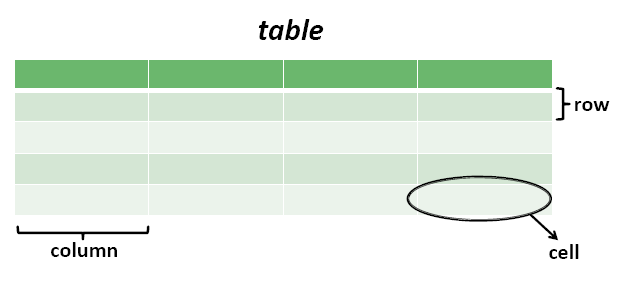 Elemen pada Tabel
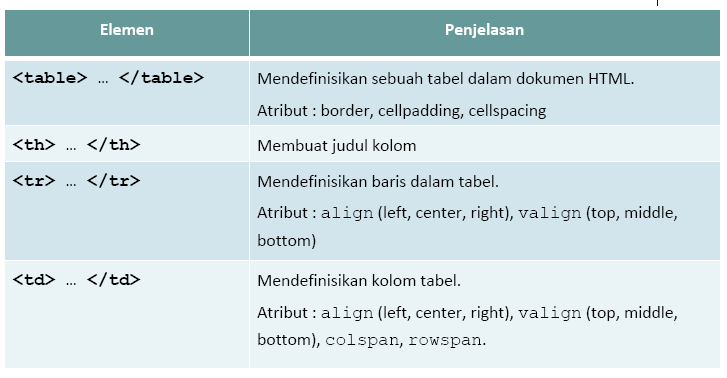 Colspan & Rowspan
Colspan
Menggabungkan beberapa cell (column) dalam satu baris.
Rowspan
Menggabungkan beberapa cell (row) dalam satu kolom.
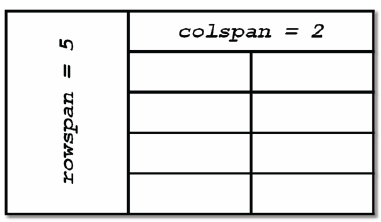 Contoh
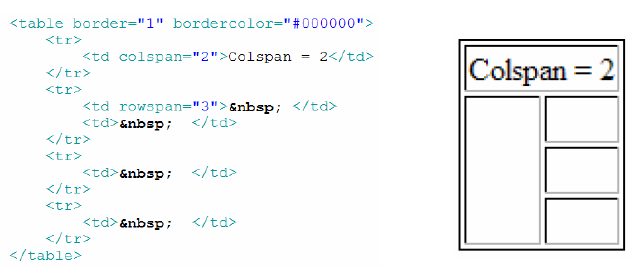 Cellspacing & Cellpadding
Cellspacing
Jarak antara satu cell dengan cell yang lain.
Cellpadding
Jarak antara tepi cell dengan isi cell.
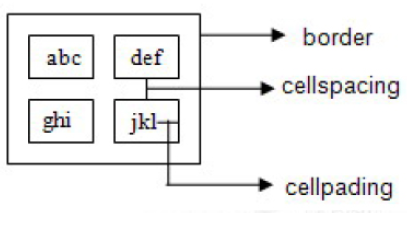 Div Tag
Digunakan untuk membungkus tag‐tag lain agar memiliki perilaku yang sama.

<div style:”color:red”>
	<h3>Pemrograman Web</h3>
	<p>ini adalah kuliah pemrograman web</p> 
</div>
Div Tag
Digunakan sebagai sistem blok untuk membuat lapisan layout pada halaman.

<div id=”header”> ... </div>
<div id=”content”>...</div>
<div id=”footer”>...</div>
HTML Form
Elemen HTML yang digunakan untuk menerima bermacam‐macam masukan (input) dari pengguna web.
Contoh :
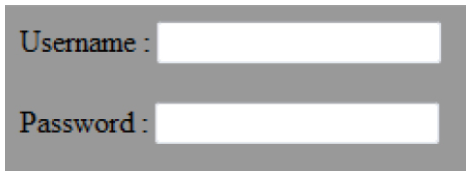 Form Tag
Sebuah tag yang membungkus elemen‐elemen input didalamnya dan berfungsi mengirim data input keserver.

<form>
.
elemeninput
.
</form>
Atribut Form
Atribut Form :
Action : Lokasi script yang memproses data dari form.
Enctype : Mendefinsikan cara encoding data sebelum dikirimkan. Biasanya digunakan jika ingin meng‐upload file.
Method : Metode pengiriman data.
GET : Data dikirimkan bersama URL.
POST : Data dikirimkan terpisah dari URL.
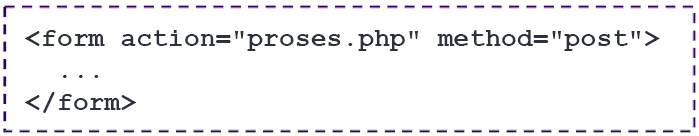 Elemen Input Form
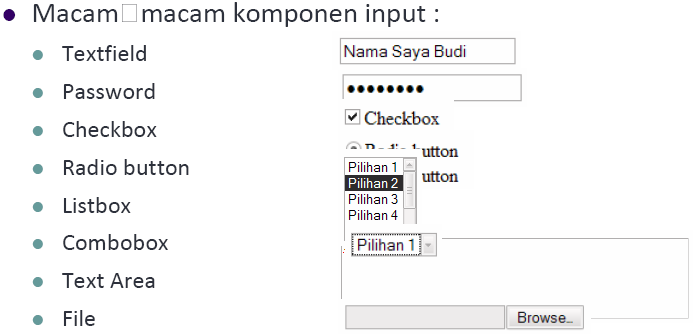 Elemen Input : Text Field
Digunakan untuk memasukan huruf, angka, karakter, dll kedalam sebuah form.
Contoh tag :
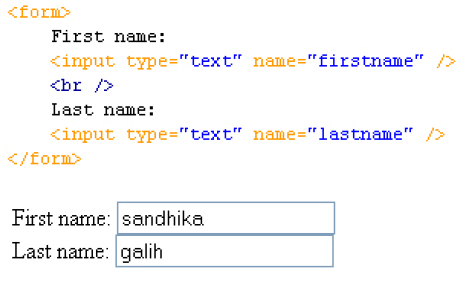 Elemen Input : Password
Digunakan untuk menyembunyikan karakter masukan.
Contoh tag :
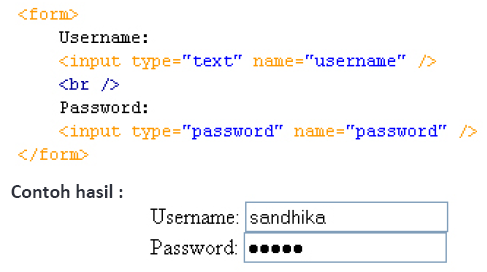 Elemen Input : Combo box
Digunakan untuk melakukan satu pemilihan diantara 2 atau lebih data menggunakan drop‐down.
Contoh tag :
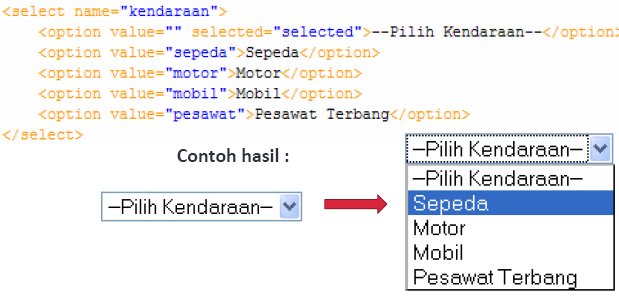 Elemen Input : File
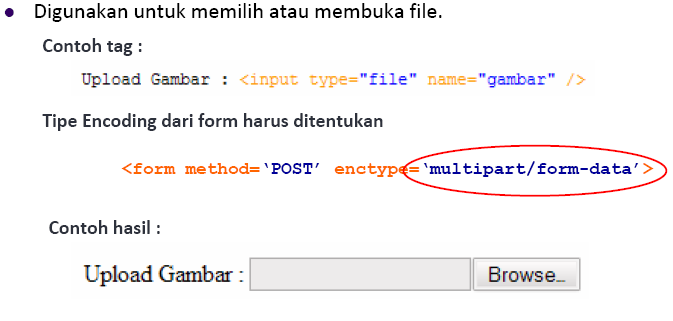 Elemen Tombol : Submit
Tombol yang berfungsi secara otomatis mengirim data yang di‐input‐kan didalam form kehalaman ‘action’.
Contoh tag :
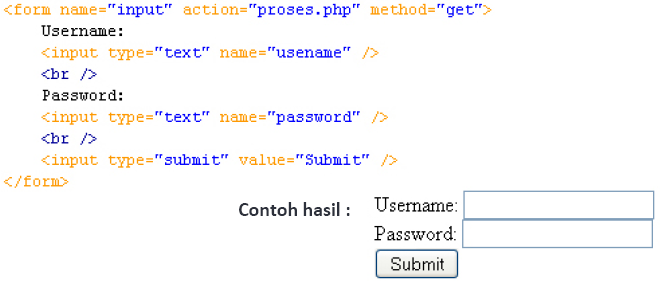 Latihan 1
Buatlah halaman registrasi suatu website.
Data yang harus dimasukkan pengguna, minimal : Nama depan, nama belakang, alamat, tanggal lahir, jenis kelamin, username, password, browse foto.
Kolom dan baris isian dibuat rapi menggunakan tabel atau div.
Gunakan Notepad / Notepad ++
Frameset dan Frame
Dipergunakan untuk menggabungkan lebih dari satu halaman web kedalam satu halaman.
Halaman3.html
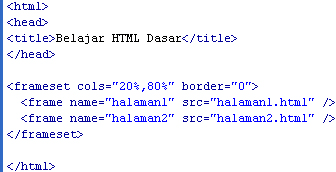 Frameset dan Frame
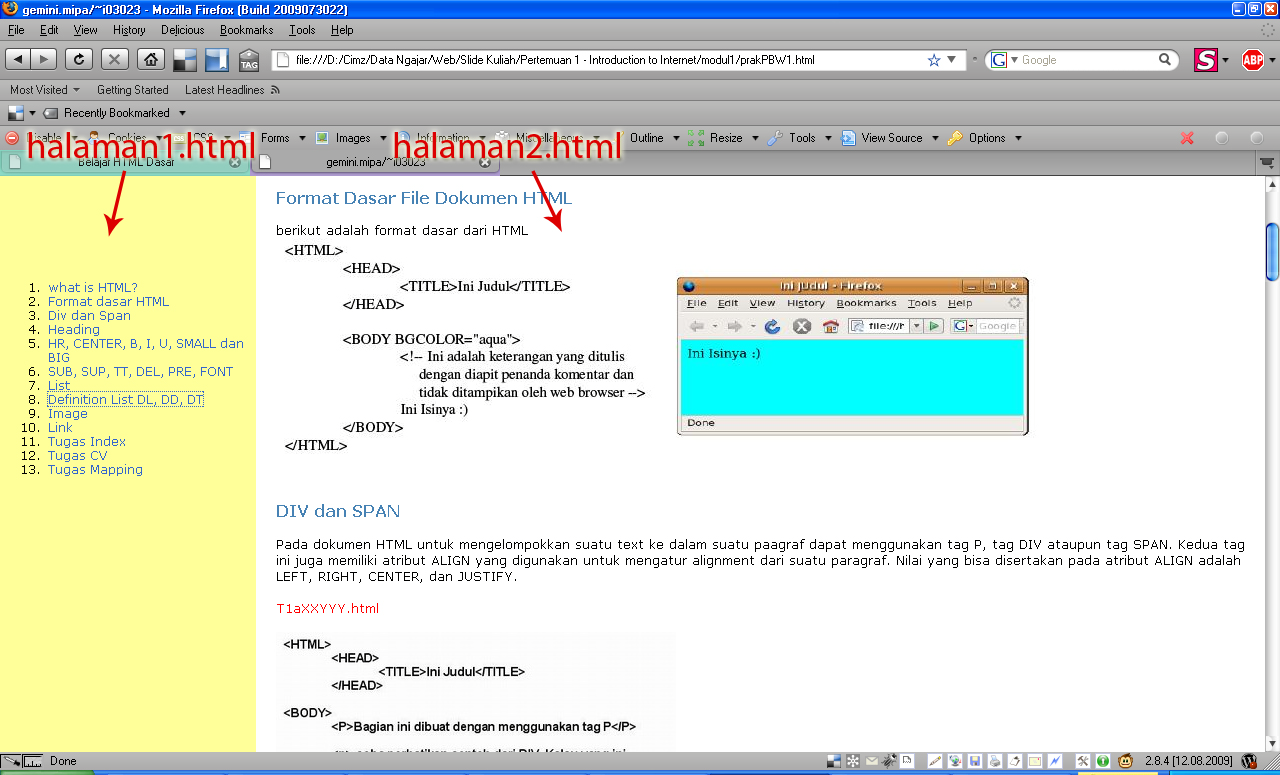 List
Digunakan untuk membuat daftar.
Terdiri dari :
Ordered List
Unordered List
Definition List
List –Ordered List
Digunakan untuk membuat daftar dimana tiap bagiannya memiliki nomor secara terurut.
Tag : <ol> .......... </ol>
Contoh :
<ol>
<li>Pemrograman Web</li>
<li>Sistem Informasi</li>
<li>Rekayasa Perangkat Lunak</li>
</ol>
List –Unordered List
Digunakan untuk membuat daftar dimana tiap bagiannya ditandai dengan sebuah simbol.
Tag : <ul> ......... </ul>
Contoh :
<ul>
<li>Jaringan Komputer</li>
<li>Sistem Multimedia</li>
<li>Basis Data</li>
<li>Sistem Operasi</li>
</ul>
List –Definition List
Digunakan untuk membuat daftar dimana tiap daftar tersebut memiliki penjelasan (sub‐bagian).
Contoh :
<dl>
<dt>FT</dt>
<dd>Teknik Informatika</dd>
<dd>Teknik Industri</dd>
<dd>Teknik Mesin</dd>
<dd>Teknik Pangan</dd>
<dd>Teknik Planologi</dd>
<dd>Teknik Lingkungan</dd>
</dl>
Atribut pada List
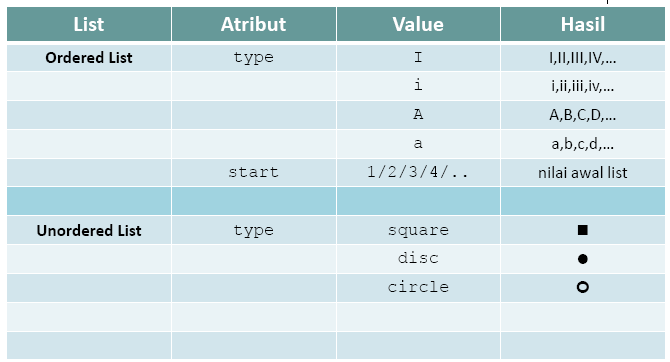 Contoh List
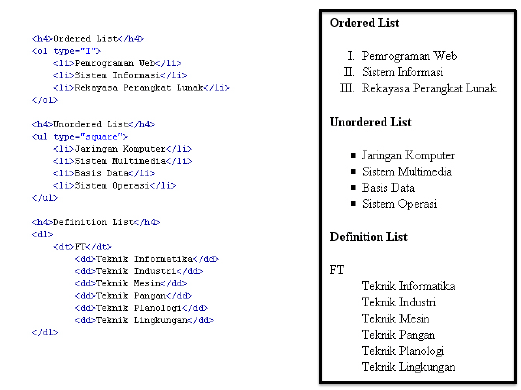 Latihan 2
Buat Halaman Frame dengan tampilan seperti berikut :
Buat website sederhana menggunakan teknik frameset (Tema bebas : web profile, company profile dan lain-lain)
atas.html : design halaman atas.html dengan warna dan image yang menarik
menu.html : gunakan tag list untuk menu dan traget link ke halaman isi.html (minimal 3 menu -> isi.html, menu1.html, menu2.html)
isi.html : isian menyesuaikan menu yang dipilih
Salah satu isi dari menu adalah form registrasi yang pernah dibuat sebelumnya.
TUGAS 1
Siapkan BLOG PRIBADI (yang sudah ada boleh diteruskan, yang belum ada wajib mambuat)
Posting tutorial instalasi webserver, PHP dan Mysql dengan proses instalasi di laptop atau computer masing-masing
Email alamat blog ke abu.salam@dsn.dinus.ac.id dengan subject : tugas1PemrogramanWeb_nim, paling lambat 1 minggu
Siapkan diskusi untuk pertemuan minggu depan jika ada masalah atau kesulitan pada saat proses instalasi


Referensi:
http://www.webdevelopersnotes.com/how-do-i/install-apache-windows-7.php